CHÍNH TẢ TUẦN 21
TRÍ DŨNG SONG TOÀN
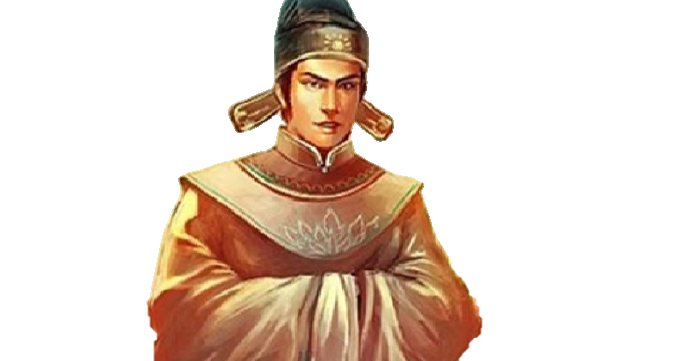 TRANG 27/SÁCH TIẾNG VIỆT 5 TẬP 2
Mục tiêu bài học
Nghe - viết đúng bài chính tả Trí dũng song toàn
01
02
Trình bày đúng hình thức văn xuôi
03
Thực hiện chính xác các bài tập tìm tiếng có chứa r/d/gi, thanh hỏi/ thanh ngã
HOẠT ĐỘNG 1
NGHE - VIẾT
Trí dũng song toàn
Thấy sứ thần Việt Nam dám lấy việc quân đội cả ba triều đại Nam Hán, Tống và Nguyên đều thảm bại trên sông Bạch Đằng để đối lại, vua Minh giận quá, sai người ám hại ông.
  Thi hài Giang Văn Minh được đưa về nước. Vua Lê Thần Tông đến tận linh cữu ông, khóc rằng: 
  - Sứ thần không làm nhục mệnh vua, xứng đáng là anh hùng thiên cổ.
  Điếu văn của vua Lê còn có câu: “Ai cũng sống, sống như ông, thật đáng sống. Ai cũng chết, chết như ông, chết như sống.’’
	            Theo Đinh Xuân Lâm-Trương Hữu Quỳnh và Trung Lưu
ĐOẠN VĂN KỂ VỀ ĐIỀU GÌ?
Đoạn văn kể về sứ thần Giang Văn Minh khảng khái khiến vua Minh tức giận sai người ám hại ông. Vua Lê Thần Tông khóc thương trước linh cửu của ông, ca ngợi ông là anh hùng thiên cổ.
LUYỆN VIẾT TỪ KHÓ
Một số từ cần lưu ý
Việt Nam		
Nam Hán
Tống
Nguyên
Bạch Đằng
Minh
Giang Văn Minh
Lê Thần Tông
Lê
dám
linh cữu
sứ thần
giận
mệnh vua
thiên cổ
NGHE – VIẾT
Lưu ý:
- Viết bài cẩn thận, ngồi đúng tư thế.
- Viết hoa chữ cái đầu câu, ghi dấu câu đúng vị trí.
- Đọc lại bài viết để kiểm tra lỗi chính tả.
Trí dũng song toàn
Thấy sứ thần Việt Nam dám lấy việc quân đội cả ba triều đại Nam Hán, Tống và Nguyên đều thảm bại trên sông Bạch Đằng để đối lại, vua Minh giận quá, sai người ám hại ông.
  Thi hài Giang Văn Minh được đưa về nước. Vua Lê Thần Tông đến tận linh cữu ông, khóc rằng: 
  - Sứ thần không làm nhục mệnh vua, xứng đáng là anh hùng thiên cổ.
  Điếu văn của vua Lê còn có câu: “Ai cũng sống, sống như ông, thật đáng sống. Ai cũng chết, chết như ông, chết như sống.’’
	            Theo Đinh Xuân Lâm-Trương Hữu Quỳnh và Trung Lưu
HOẠT ĐỘNG 2
LUYỆN TẬP
2/T27 Tìm và viết các từ
a/ Chứa tiếng bắt đầu bằng r, d, gi có nghĩa như sau:
Giữ lại để dùng về sau :
Biết rõ, thành thạo :
Đồ đựng đan bằng tre nứa, đáy phẳng, thành cao:
dành dụm
rành
giỏ
[Speaker Notes: Chọn bài a hoặc b tùy GV]
2/T27 Tìm và viết các từ
b/ Chứa tiếng có thanh hỏi/thanh ngã có nghĩa như sau:
Dám đương đầu với khó khan nguy hiểm:

Lớp mỏng bọc bên ngoài của cây, quả :
Đồng nghĩa với giữ gìn:
dũng cảm/ can đảm/ quả cảm/ anh dũng
vỏ
bảo vệ
[Speaker Notes: Chọn bài a hoặc b tùy GV]
3/T27 a/Có thể điền r, d, hay gi vào chỗ trống nào trong bài thơ sau?
Bầu trời rộng thênh thangLà căn nhà của gióChân trời như cửa ngõThả sức gió đi vềNghe lá cây …ầm …ìẤy là khi gió hátMặt biển sóng lao xaoLà gió đang …ạo nhạcNhững ngày hè oi bứcCứ tưởng gió đi đâuGió nép vào vành nón
d
Quạt …ịu trưa ve sầuGió còn lượn lên caoVượt sông dài biển rộngCõng nước làm mưa …àoCho xanh tươi đồng ruộngGió khô ô muối trắngGió đẩy cánh buồm điGió chẳng bao …ờ mệt!Nhưng đố ai biết đượcHình …áng gió thế nào.
     Theo Đoàn Thị Lam Luyến
r
r
r
d
gi
d
[Speaker Notes: Chọn bài a hoặc b tùy GV]
3/T27 b/Có thể đặt dấu hỏi hay dấu ngã vào chữ in đậm nào trong câu chuyện vui sau đây?
Sợ mèo không biết
     Một người bị bệnh hoang tương,suốt ngày ngỡ mình là chuột, cuối cùng được ra viện nhưng anh ta cứ đứng tần ngần mai ở công viên mà không đi. Một bác sĩ thấy lạ liền đến hỏi. Bệnh nhân sợ hai giai thích:
- Bên công có một  con mèo.
Bác sĩ bảo:
- Nhưng anh biết mình không phai là chuột kia mà.
Anh chàng trả lời:
- Tôi biết như vậy hỏi có ăn thua gì. Nhơ con mèo nó không biết điều ấy thì sao?
tưởng
mãi
giải
hãi
cổng
phải
Nhỡ
Theo BÍ QUYẾT SỐNG LÂU
Đánh giá mục tiêu
1/ Nghe - viết đúng bài chính tả Trí dũng song toàn.

2/ Trình bày đúng thể loại văn xuôi.
3/ Thực hiện chính xác các bài tập tìm tiếng có chứa r/d/gi, thanh hỏi/ thanh ngã
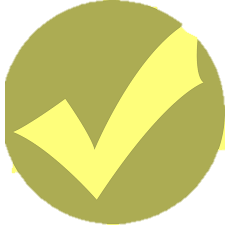 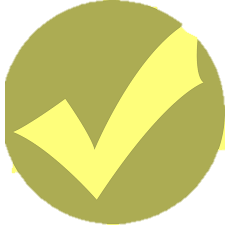 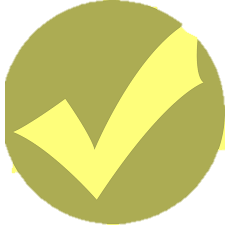 [Speaker Notes: Chọn bài a hoặc b tùy GV]
Dặn dò
Sửa lỗi chính tả bài Trí dũng song toàn(nếu có)
Chuẩn bị bài nghe- viết : Hà Nội